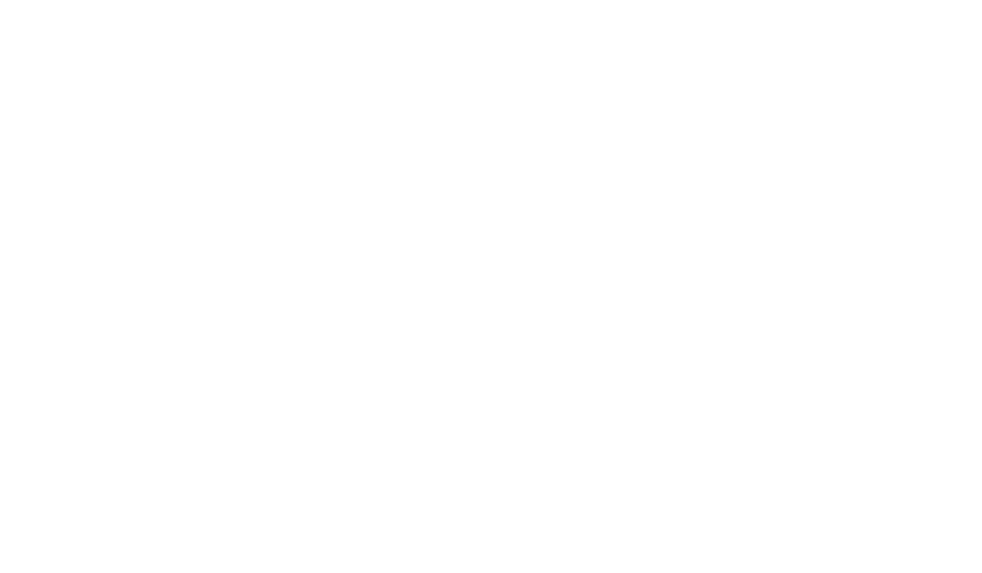 Poster Title (72 pt)
Names of poster authors, researchers, contributors (24 pt)
Section Heading (42 pt)
Section Heading (42 pt)
Section Heading (42 pt)
Section Heading (42 pt)
Sub Heading (32 pt)
Dui faucibus in ornare quam viverra orci sagittis eu. Pretium nibh ipsum consequat nisl. 

Bibendum est ultricies integer quis auctor elit. Dignissim enim sit amet venenatis urna cursus eget nunc scelerisque. 

Duis convallis convallis tellus id interdum. (24 pt)
Sub Heading (32 pt)
Dui faucibus in ornare quam viverra orci sagittis eu. Pretium nibh ipsum consequat nisl. 

Bibendum est ultricies integer quis auctor elit. Dignissim enim sit amet venenatis urna cursus eget nunc scelerisque. 

Duis convallis convallis tellus id interdum. (24  pt)
Sub Heading (32 pt)
Bibendum est ultricies integer quis auctor elit. Dignissim enim sit amet venenatis urna cursus eget nunc scelerisque. (24 pt)
Lorem ipsum dolor sit amet, consectetur adipiscing elit, sed do eiusmod tempor incididunt ut labore et dolore magna aliqua. Ullamcorper a lacus vestibulum sed arcu non odio euismod lacinia. 

Massa ultricies mi quis hendrerit dolor magna eget est lorem. Tincidunt dui ut ornare lectus sit amet est placerat. Urna duis convallis convallis tellus id interdum velit laoreet id. (24 pt) 
Sub Heading (32 pt)
Bibendum est ultricies integer quis auctor elit. Dignissim enim sit amet venenatis urna cursus eget nunc scelerisque. 

Justo donec enim diam vulputate ut pharetra sit amet. Eget nunc scelerisque viverra mauris in. (24 pt)
Lorem ipsum dolor sit amet, consectetur adipiscing elit, sed do eiusmod tempor incididunt ut labore et dolore magna aliqua. Ullamcorper a lacus vestibulum sed arcu non odio euismod lacinia. 

Massa ultricies mi quis hendrerit dolor magna eget est lorem. Tincidunt dui ut ornare lectus sit amet est placerat. Urna duis convallis convallis tellus id interdum velit laoreet id. 

Justo donec enim diam vulputate ut pharetra sit amet. Eget nunc scelerisque viverra mauris in. Nascetur ridiculus mus mauris vitae. Aliquam sem fringilla ut morbi. (24 pt)
Bibendum est ultricies integer quis auctor elit. Dignissim enim sit amet venenatis urna cursus eget nunc scelerisque. (24 pt)
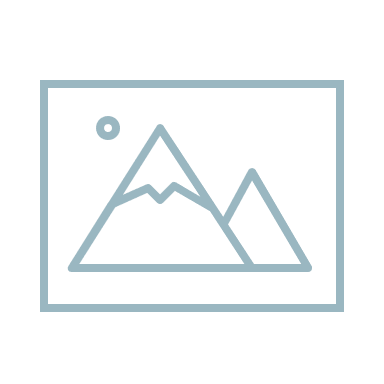 A description of the hierarchy above. (18 pt)
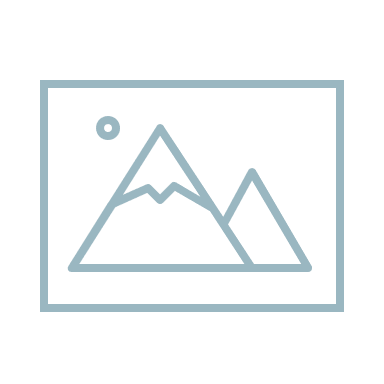 Chart 1: A description of the chart above (18 pt)
Image 2 Caption (18 pt)
Section Heading (42 pt)
Section Heading (42 pt)
Sub Heading (32 pt)
Dui faucibus in ornare quam viverra orci sagittis eu. Pretium nibh ipsum consequat nisl. 

Bibendum est ultricies integer quis auctor elit. Dignissim enim sit amet venenatis urna cursus eget nunc scelerisque. 

Duis convallis convallis tellus id interdum. (24 pt)
Sub Heading (32 pt)
Dui faucibus in ornare quam viverra orci sagittis eu. Pretium nibh ipsum consequat nisl.
Sub Heading (32 pt)
Bibendum est ultricies integer quis auctor elit. Dignissim enim sit amet venenatis urna cursus eget nunc scelerisque. 

Justo donec enim diam vulputate ut pharetra sit amet. Eget nunc scelerisque viverra mauris in. (24 pt)
Dui faucibus in ornare quam viverra orci sagittis eu. Pretium nibh ipsum consequat nisl. Bibendum est ultricies integer quis auctor elit. Dignissim enim sit amet venenatis urna cursus eget nunc scelerisque. Duis convallis convallis tellus id interdum.

Massa ultricies mi quis hendrerit dolor magna eget est lorem. Tincidunt dui ut ornare lectus sit amet est placerat. Urna duis convallis convallis tellus id interdum velit laoreet id. 

Bibendum est ultricies integer quis auctor elit. Dignissim enim sit amet venenatis urna cursus eget nunc scelerisque. (24 pt)
Image 1 Caption (18 pt)
Lorem ipsum dolor sit amet, consectetur adipiscing elit, sed do eiusmod tempor incididunt ut labore et dolore magna aliqua. Ullamcorper a lacus vestibulum sed arcu non odio euismod lacinia. 

Massa ultricies mi quis hendrerit dolor magna eget est lorem. Tincidunt dui ut ornare lectus sit amet est placerat. Urna duis convallis convallis tellus id interdum velit laoreet id. 

Justo donec enim diam vulputate ut pharetra sit amet. Eget nunc scelerisque viverra mauris in. Nascetur ridiculus mus mauris vitae. Aliquam sem fringilla ut morbi. (24 pt)
Sub Heading (32 pt)
Bibendum est ultricies integer quis auctor elit. Dignissim enim sit amet venenatis urna cursus eget nunc scelerisque. 

Dui faucibus in ornare quam viverra orci sagittis eu. Pretium nibh ipsum consequat nisl. 

Bibendum est ultricies integer quis auctor elit. Dignissim enim sit amet venenatis urna cursus eget nunc scelerisque. 

Duis convallis convallis tellus id interdum. (24  pt)
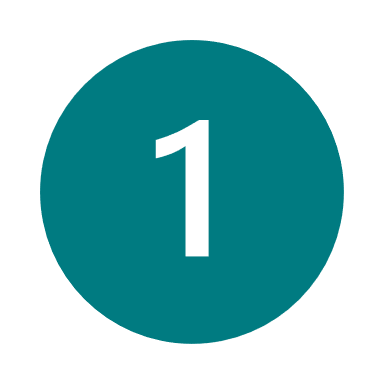 Tincidunt dui ut ornare lectus sit amet est.
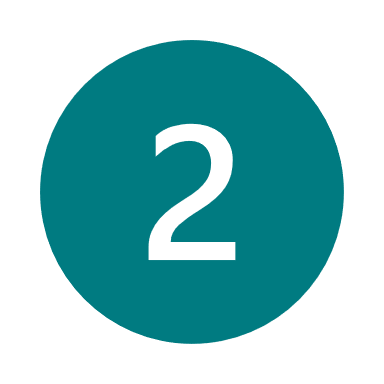 Urna duis convallis convallis tellus id.
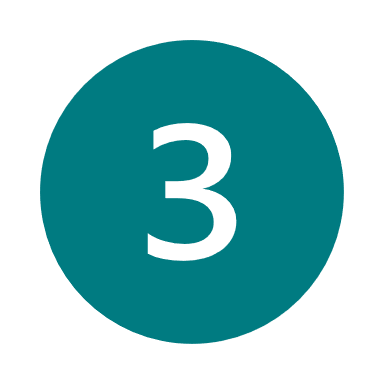 Aliquam sem fringilla ut morbi. (24 pt)
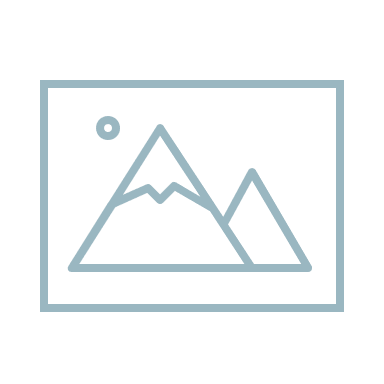 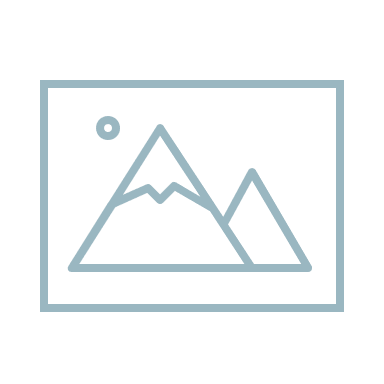 Bibendum est ultricies integer quis auctor elit. Dignissim enim sit amet venenatis urna cursus eget nunc scelerisque. 

Justo donec enim diam vulputate ut pharetra sit amet. Eget nunc scelerisque viverra mauris in. (24 pt)
Image 1 Caption (18 pt)
Image 2 Caption (18 pt)
Table 1: A description of the table above (18 pt)
Poster Title (72 pt)
Names of poster authors, researchers, contributors (24 pt)
Section Heading (42 pt)
Section Heading (42 pt)
Section Heading (42 pt)
Section Heading (42 pt)
Body paragraph. (24 pt)
Body paragraph. (24 pt)
Body paragraph. (24 pt)
Body paragraph. (24 pt)
Section Heading (42 pt)
Section Heading (42 pt)
Body paragraph. (24 pt)
Body paragraph. (24 pt)
Poster Title (72 pt)
Names of poster authors, researchers, contributors (24 pt)
Section Heading (42 pt)
Section Heading (42 pt)
Section Heading (42 pt)
Section Heading (42 pt)
Body paragraph. (24 pt)
Body paragraph. (24 pt)
Body paragraph. (24 pt)
Body paragraph. (24 pt)
Section Heading (42 pt)
Section Heading (42 pt)
Body paragraph. (24 pt)
Body paragraph. (24 pt)
Poster Title (72 pt)
Names of poster authors, researchers, contributors (24 pt)
Section Heading (42 pt)
Section Heading (42 pt)
Section Heading (42 pt)
Section Heading (42 pt)
Body paragraph. (24 pt)
Body paragraph. (24 pt)
Body paragraph. (24 pt)
Body paragraph. (24 pt)
Section Heading (42 pt)
Section Heading (42 pt)
Body paragraph. (24 pt)
Body paragraph. (24 pt)
Poster Title (72 pt)
Names of poster authors, researchers, contributors (24 pt)
Section Heading (42 pt)
Section Heading (42 pt)
Section Heading (42 pt)
Section Heading (42 pt)
Body paragraph. (24 pt)
Body paragraph. (24 pt)
Body paragraph. (24 pt)
Body paragraph. (24 pt)
Section Heading (42 pt)
Section Heading (42 pt)
Body paragraph. (24 pt)
Body paragraph. (24 pt)
Poster Title (72 pt)
Names of poster authors, researchers, contributors (24 pt)
Section Heading (42 pt)
Section Heading (42 pt)
Section Heading (42 pt)
Section Heading (42 pt)
Body paragraph. (24 pt)
Body paragraph. (24 pt)
Body paragraph. (24 pt)
Body paragraph. (24 pt)
Section Heading (42 pt)
Section Heading (42 pt)
Body paragraph. (24 pt)
Body paragraph. (24 pt)
Poster Title (72 pt)
Names of poster authors, researchers, contributors (24 pt)
Section Heading (42 pt)
Section Heading (42 pt)
Section Heading (42 pt)
Section Heading (42 pt)
Body paragraph. (24 pt)
Body paragraph. (24 pt)
Body paragraph. (24 pt)
Body paragraph. (24 pt)
Section Heading (42 pt)
Section Heading (42 pt)
Body paragraph. (24 pt)
Body paragraph. (24 pt)
Poster Title (72 pt)
Names of poster authors, researchers, contributors (24 pt)
Section Heading (42 pt)
Section Heading (42 pt)
Section Heading (42 pt)
Section Heading (42 pt)
Body paragraph. (24 pt)
Body paragraph. (24 pt)
Body paragraph. (24 pt)
Body paragraph. (24 pt)
Section Heading (42 pt)
Section Heading (42 pt)
Body paragraph. (24 pt)
Body paragraph. (24 pt)